Computational Geometry
Triangulations andGuarding Art Galleries
Michael T. Goodrich

with slides by Carola Wenk, Tulane Univ., and Subhash Suri, UCSB
1
Guarding an Art Gallery
Problem: Given the floor plan of an art gallery, place (a small number of) cameras/guards such that every point in the art gallery can be seen by some camera.
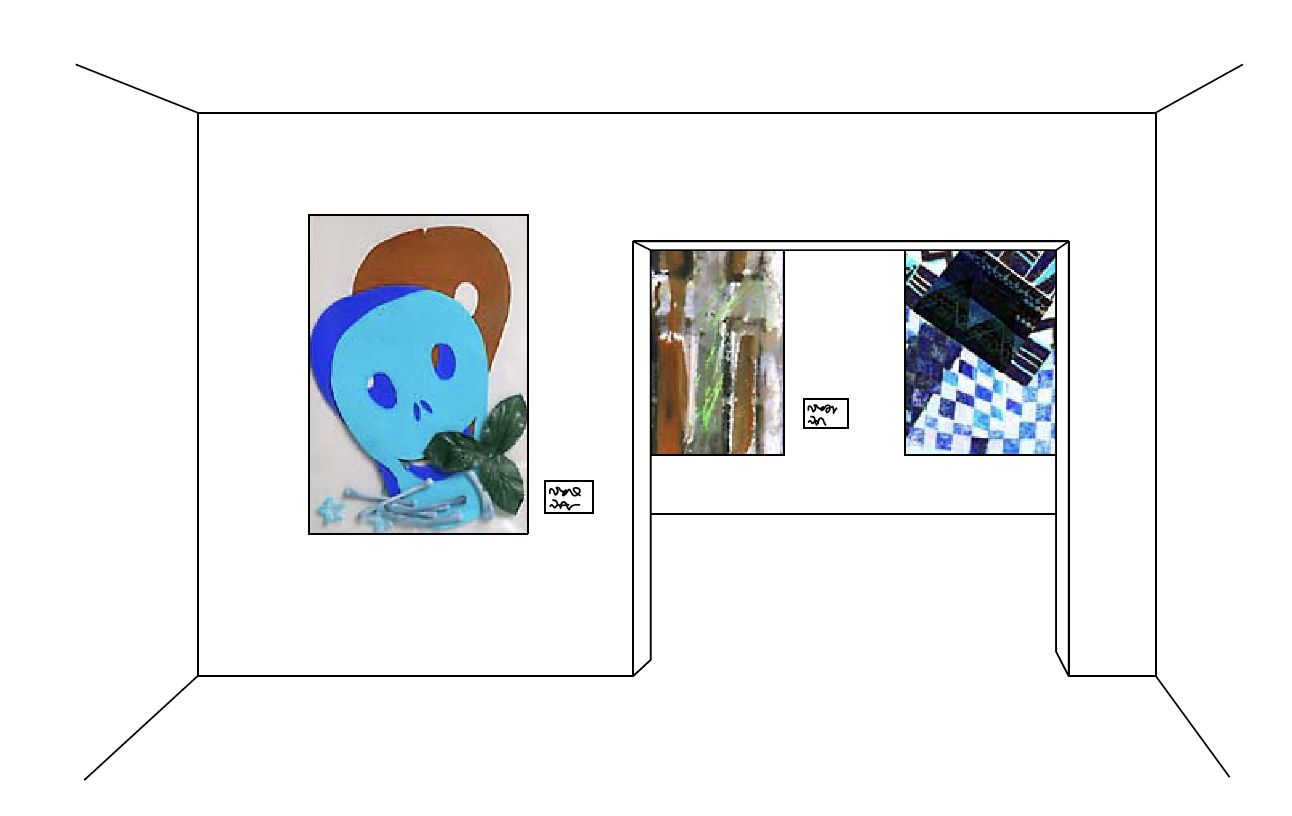 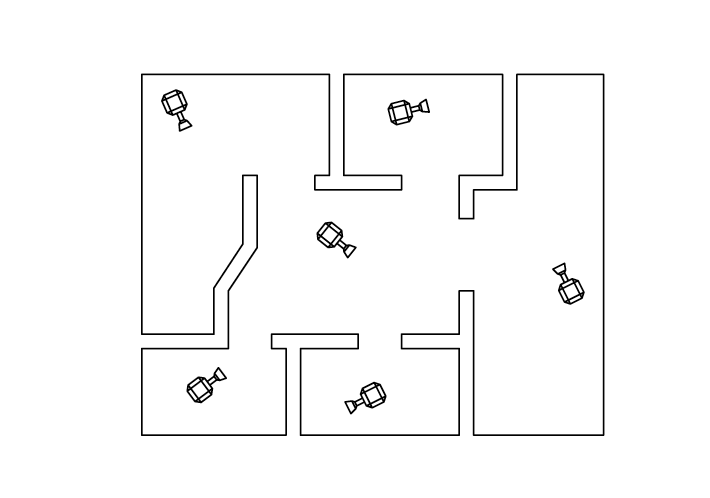 Floor plan
Art Gallery
2
Polygons
A polygonal curve is a finite chain of line segments.
Line segments called edges, their endpoints called vertices.
A simple polygon is a closed polygonal curve without self-intersection.
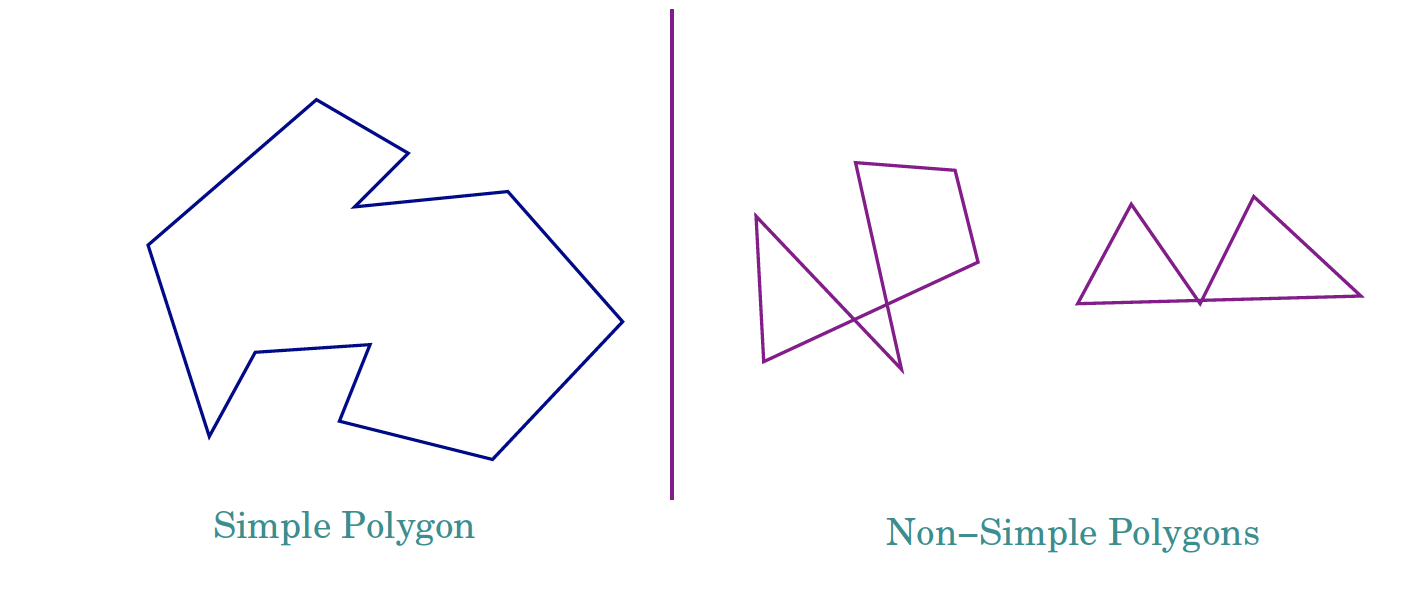 3
Guarding an Art Gallery:Computational Geometry version
Problem: Given the floor plan of an art gallery as a simple polygon P in the plane with n vertices. Place (a small number of) cameras/guards on vertices of P such that every point in P can be seen by some camera.
4
Guarding an Art Gallery
There are many different variations:
Guards on vertices only, or in the interior as well
Guard the interior or only the walls
Stationary versus moving or rotating guards
Finding the minimum number of guards is NP-hard (Aggarwal ’84)
First subtask: Bound the number of guards that are necessary to guard a polygon in the worst case.
5
Guard Using Triangulations
Decompose the polygon into shapes that are easier to handle: triangles
A triangulation of a polygon P is a decomposition of P into triangles whose vertices are vertices of P. In other words, a triangulation is a maximal set of non-crossing diagonals.
diagonal
6
Guard Using Triangulations
A polygon can be triangulated in many different ways.
Guard polygon by putting one camera in each triangle: Since the triangle is convex, its guard will guard the whole triangle.
7
Triangulations of Simple Polygons
Theorem 1:  Every simple polygon admits a triangulation, and any triangulation of a simple polygon with n vertices consists of exactly n-2 triangles.
Proof: By induction.
n=3: 
n>3: Let u be leftmost vertex, and v and w adjacent to v. If vw does not intersect boundary of P: #triangles = 1 for new triangle + (n-1)-2 for remaining polygon = n-2
v
P
u
w
8
Triangulations of Simple Polygons
Theorem 1:  Every simple polygon admits a triangulation, and any triangulation of a simple polygon with n vertices consists of exactly n-2 triangles.
If vw intersects boundary of P: Let u’u be the the vertex furthest to the left of vw. Take uu’ as diagonal, which splits P into P1 and P2. 	#triangles in P 	= #triangles in P1 + #triangles in P2	= #vertices in P1 – 2 + #vertices in P2  - 2	= n + 2 - 4 = n-2
P
v
P1
u’
u
P2
w
9
Example
Polygon below has n = 13, and 11 triangles.
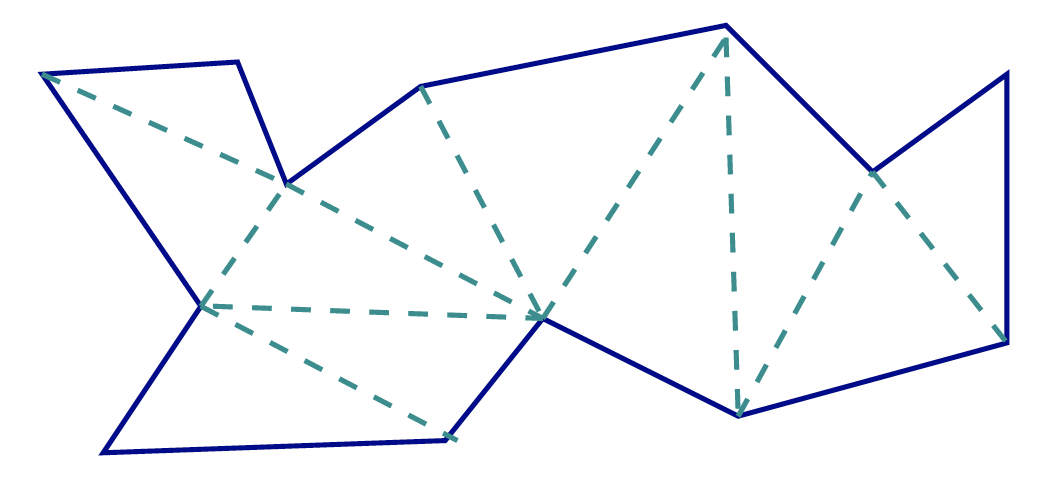 10
3-Coloring
A 3-coloring of a graph is an assignment of one out of three colors to each vertex such that adjacent vertices have different colors.
11
3-Coloring Lemma
Lemma: For every triangulated polgon there is a 3-coloring.
Proof: Consider the dual graph of the triangulation:
vertex for each triangle
edge for each edge between triangles
12
3-Coloring Lemma
Lemma: For every triangulated polgon there is a 3-coloring.
The dual graph is a tree (connected acyclic graph): Removing an edge corresponds to removing a diagonal in the polygon which disconnects the polygon and with that the graph.
13
3-Coloring Lemma
Lemma: For every triangulated polgon there is a 3-coloring.
Traverse the tree  (DFS). Start with a triangle and give different colors to vertices. When proceeding from one triangle to the next, two vertices have known colors, which determines the color of the next vertex.
14
n3
n3
n3
  
  
  
Art Gallery Theorem
Theorem 2: For any simple polygon with n vertices             guards are sufficient to guard the whole polygon.        There are polygons for which       guards are necessary.
Proof: For the upper bound, 3-color any triangulation of the polygon and take the color with the minimum number of guards.Lower bound:
spikes
Need one guard per spike.
15
Triangulating a Polygon
There is a simple O(n2) time algorithm based on the proof of Theorem 1.
There is a very complicated O(n) time algorithm (Chazelle ’91) which is impractical to implement.
We will discuss a practical O(n log n) time algorithm:
Split polygon into monotone polygons (O(n log n) time)
Triangulate each monotone polygon (O(n) time)
16
Monotone Polygons
A simple polygon P is called monotone with respect to a line l iff for every line l’ perpendicular to l the intersection of P with l’ is connected.
P is x-monotone iff l = x-axis
P is y-monotone iff l = y-axis
l’
x-monotone(monotone w.r.t l)
l
17
Monotone Polygons
A simple polygon P is called monotone with respect to a line l iff for every line l’ perpendicular to l the intersection of P with l’ is connected.
P is x-monotone iff l = x-axis
P is y-monotone iff l = y-axis
l’
NOT x-monotone(NOT monotone w.r.t l)
l
18
Monotone Polygons
A simple polygon P is called monotone with respect to a line l iff for every line l’ perpendicular to l the intersection of P with l’ is connected.
P is x-monotone iff l = x-axis
P is y-monotone iff l = y-axis
l’
NOT monotone w.r.t any line l
l
19
Test Monotonicity
How to test if a polygon is x-monotone?
Find leftmost and rightmost vertices, O(n) time
→ Splits polygon boundary in upper chain and lower chain
Walk from left to right along each chain, checking that x-coordinates are non-decreasing. O(n) time.
20
Triangulating a Polygon
There is a simple O(n2) time algorithm based on the proof of Theorem 1.
There is a very complicated O(n) time algorithm (Chazelle ’91) which is impractical to implement.
We will discuss a practical O(n log n) time algorithm:
Split polygon into monotone polygons (O(n log n) time)
Triangulate each monotone polygon (O(n) time)
21
Triangulate an l-Monotone Polygon
Using a greedy plane sweep in direction l
Sort vertices by increasing x-coordinate (merging the upper and lower chains in O(n) time)
Greedy: Triangulate everything you can to the left of the sweep line.
12
11
7
10
2
4
5
3
9
8
1
6
13
l
22
Triangulate an l-Monotone Polygon
Store stack (sweep line status) that contains vertices that have been encountered but may need more diagonals.
Maintain invariant: Un-triangulated region has a funnel shape. The funnel consists of an upper and a lower chain. One chain is one line segment. The other is a reflex chain (interior angles >180°) which is stored on the stack.
Update, case 1: new vertex lies on chain opposite of reflex chain. Triangulate.
23
Triangulate an l-Monotone Polygon
Update, case 2: new vertex lies on reflex chain
Case a: The new vertex lies above line through previous two vertices: Triangulate.
Case b: The new vertex lies below line through previous two vertices: Add to reflex chain (stack).
24
Triangulate an l-Monotone Polygon
Distinguish cases in constant time using half-plane tests
Sweep line hits every vertex once, therefore each vertex is pushed on the stack at most once.
Every vertex can be popped from the stack (in order to form a new triangle) at most once.
 Constant time per vertex
 O(n) total runtime
25
Example
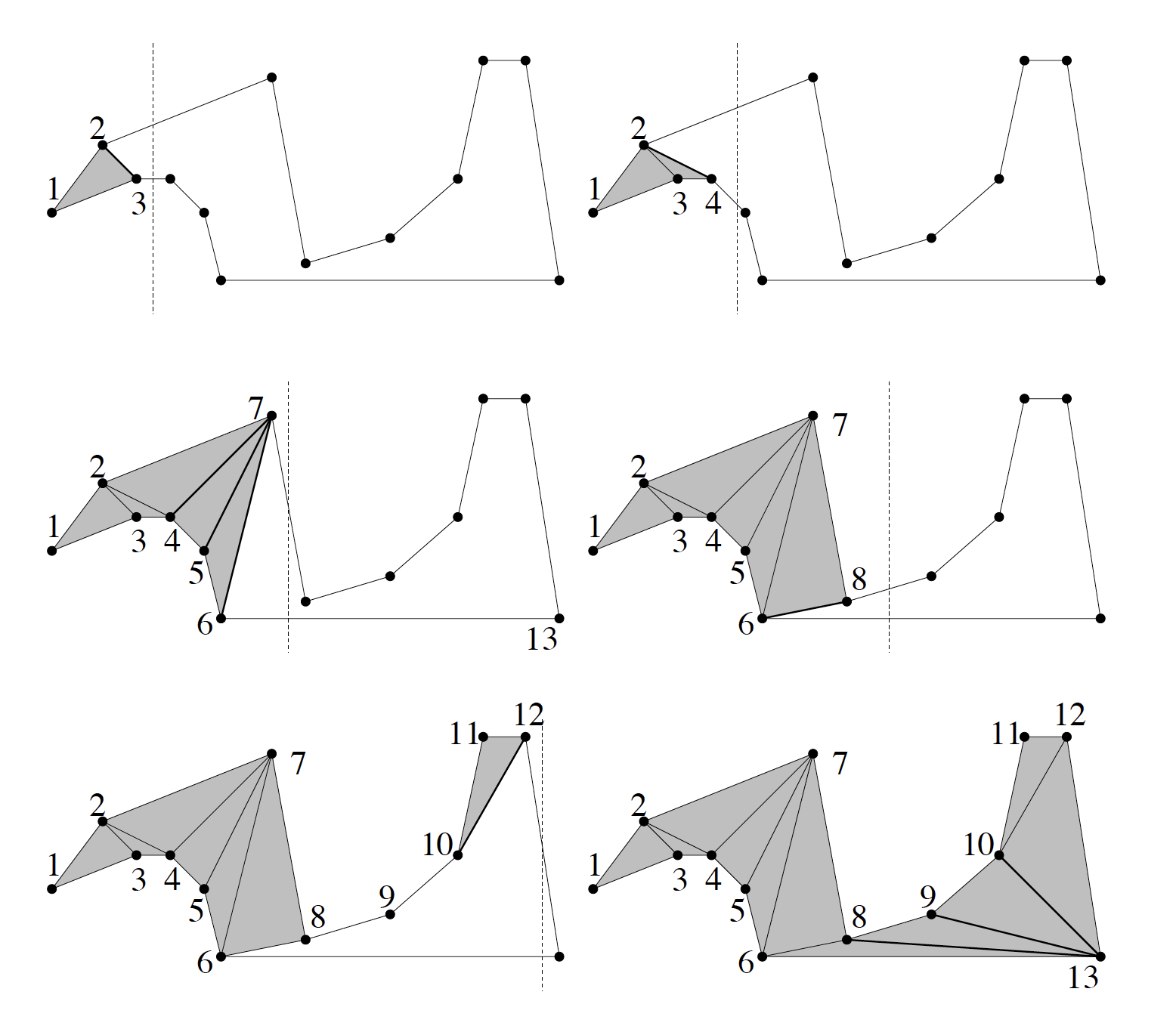 26
Triangulating a Polygon
There is a simple O(n2) time algorithm based on the proof of Theorem 1.
There is a very complicated O(n) time algorithm (Chazelle ’91) which is impractical to implement.
We will discuss a practical O(n log n) time algorithm:
Split polygon into monotone polygons (O(n log n) time)
Triangulate each monotone polygon (O(n) time)
27
Trapezoidal Decomposition
Extend a vertical ray up and/or down into the interior of the polygon from each vertex until it hits the boundary
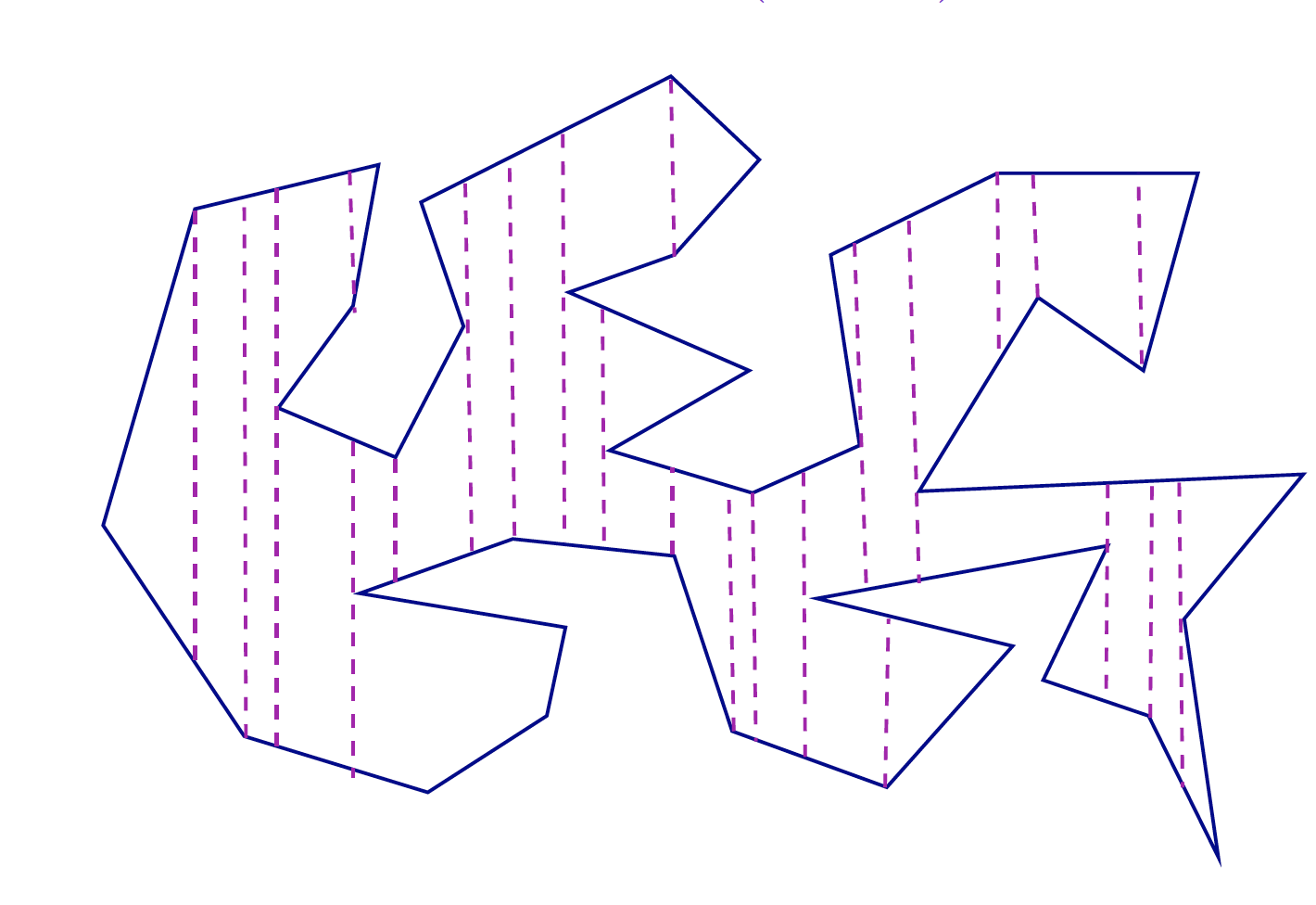 28
Trapezoidal Decomposition
Use plane sweep algorithm.
At each vertex, extend vertical line until it hits a polygon edge.
Each face of this decomposition is a trapezoid; which may degenerate into a triangle.
Time complexity is O(n log n).
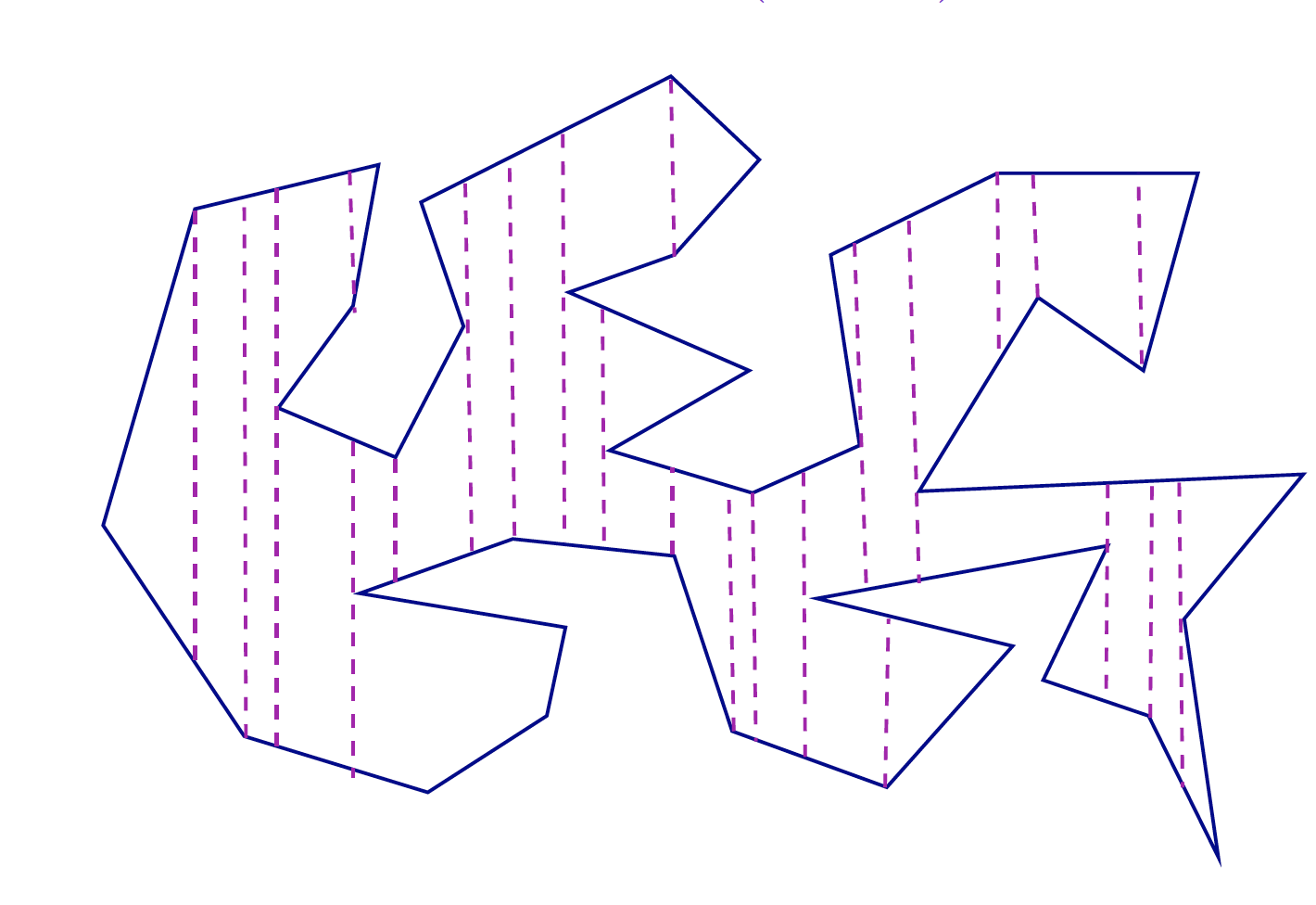 29
Computing a Monotone Subdivision
Monotone subdivision: subdivision of the simple polygon P into monotone pieces
split vertex
interior
merge vertex
30
Monotone Subdivision
Call a reflex vertex with both rightward (leftward) edges a split (merge) vertex.
Non-monotonicity comes from split or merge vertices.
Add a diagonal to each to remove the non-monotonicity.
To each split (merge) vertex, add a diagonal joining it to the polygon vertex of its left (right) trapezoid. Output as a DCEL.
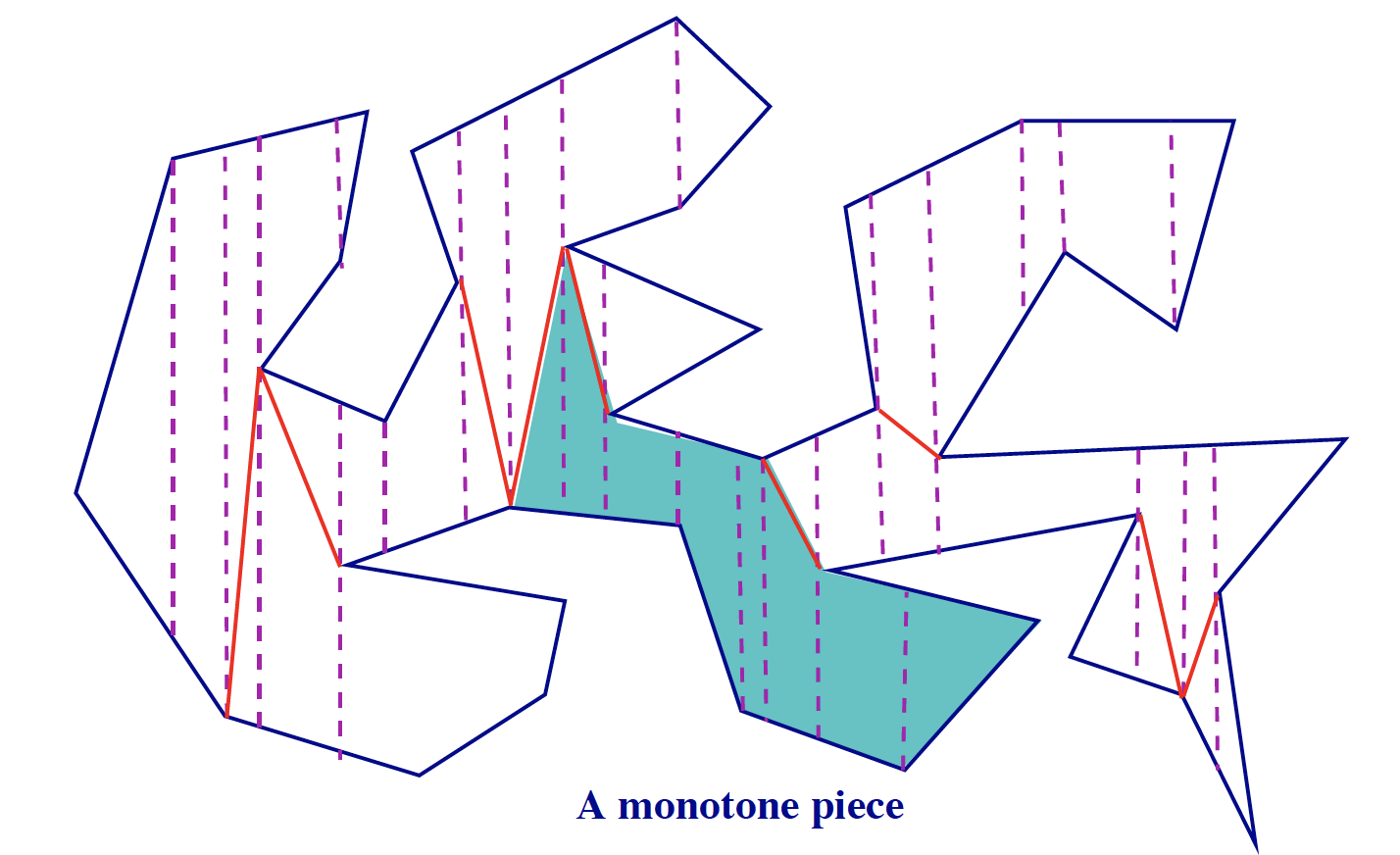 31